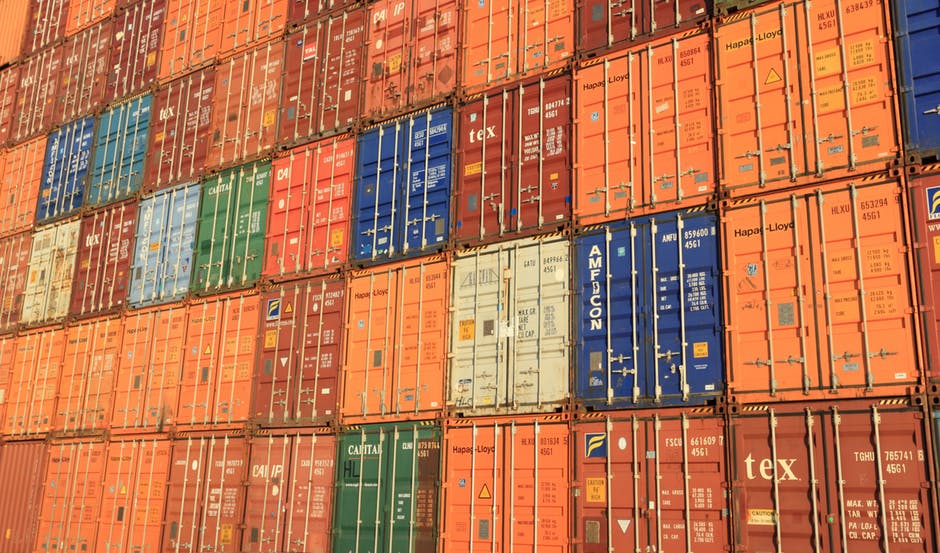 TARIFFS, TRUMP AND TRADE OH MY!
Somjita mitra, Ph.D.
Director, institute for applied economics
Los Angeles County Economic Development Corporation
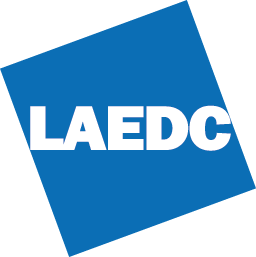 International Trade
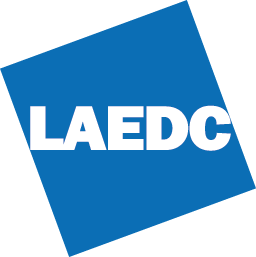 Los Angeles County Economic Development Corporation
Exports of Goods and Services
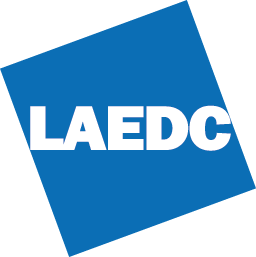 Los Angeles County Economic Development Corporation
Gains From Trade Theory
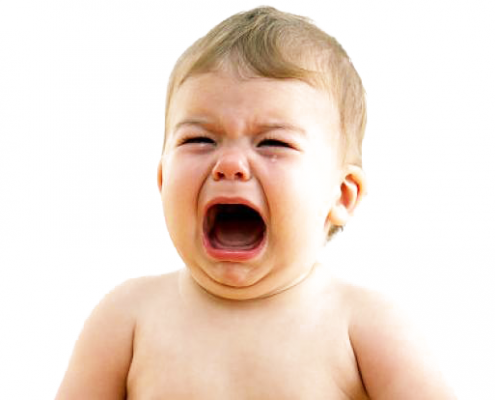 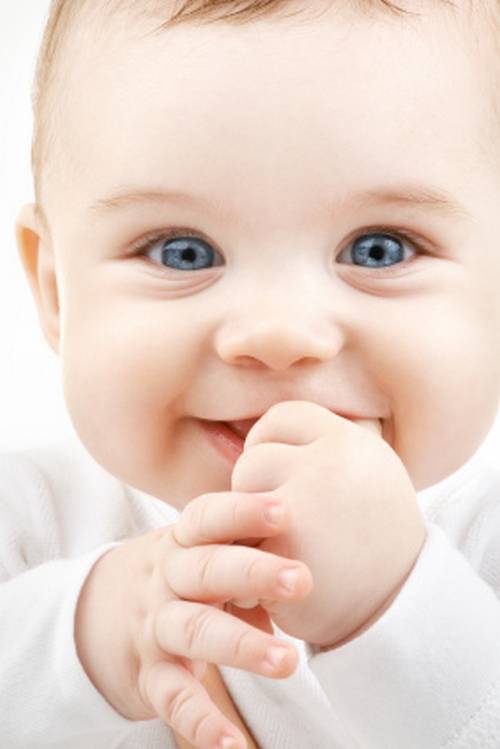 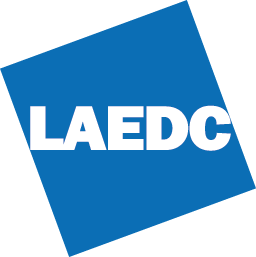 Los Angeles County Economic Development Corporation
Tariffs and Imports
1% increase in tariffs
6% decrease in imports
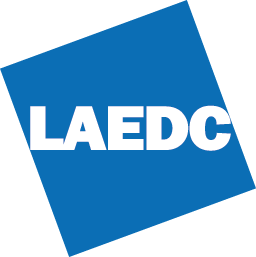 Los Angeles County Economic Development Corporation
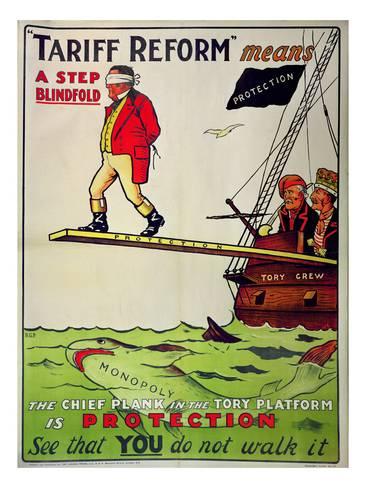 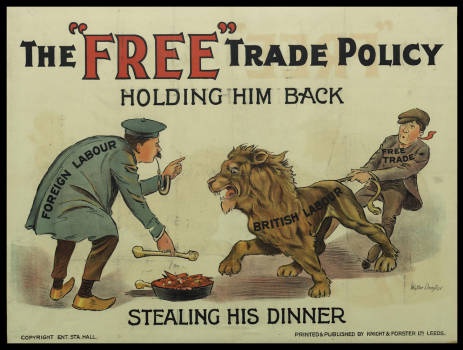 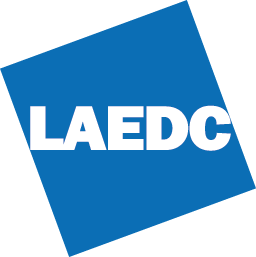 Los Angeles County Economic Development Corporation
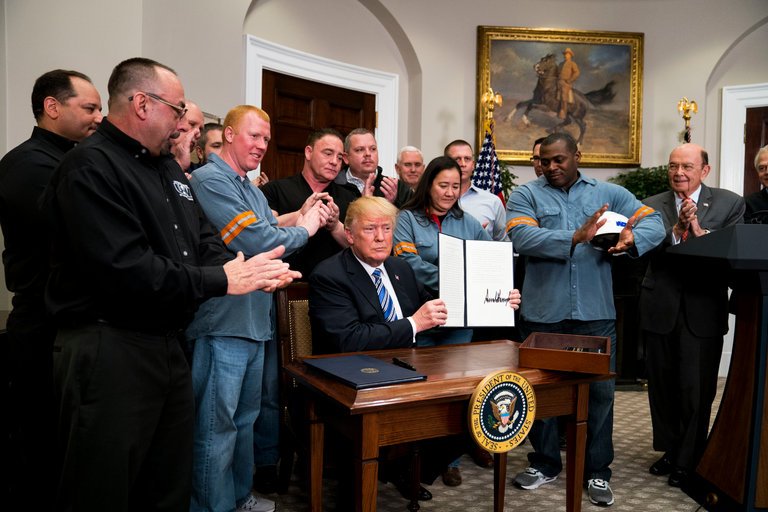 Tariffs!
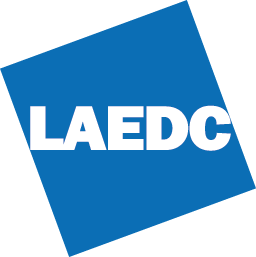 Los Angeles County Economic Development Corporation
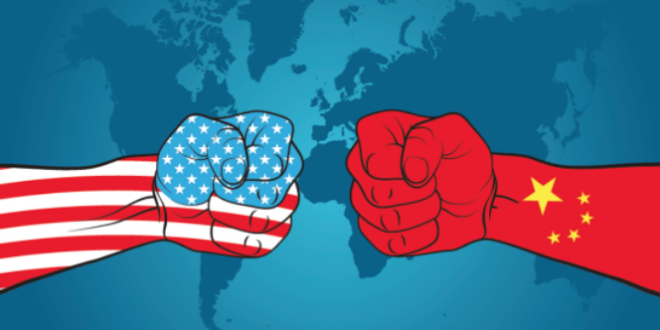 Trade War?
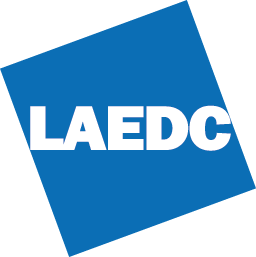 Los Angeles County Economic Development Corporation
What does this mean?
TRADE WAR?
One out of every five tariffs that Trump selected involved a product with the word “parts” in its description
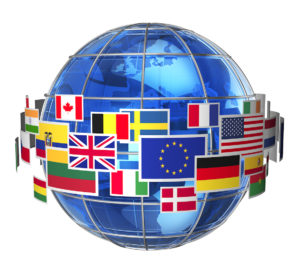 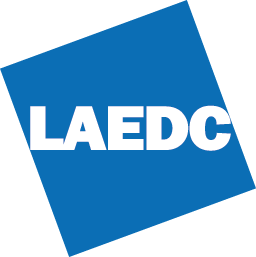 Los Angeles County Economic Development Corporation
U.S. Imports Subject to Tariffs From China
TRADE WAR?
Source: HBR
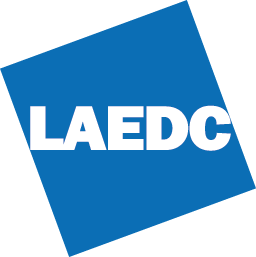 Los Angeles County Economic Development Corporation
Trans-Pacific Partnership
TPP
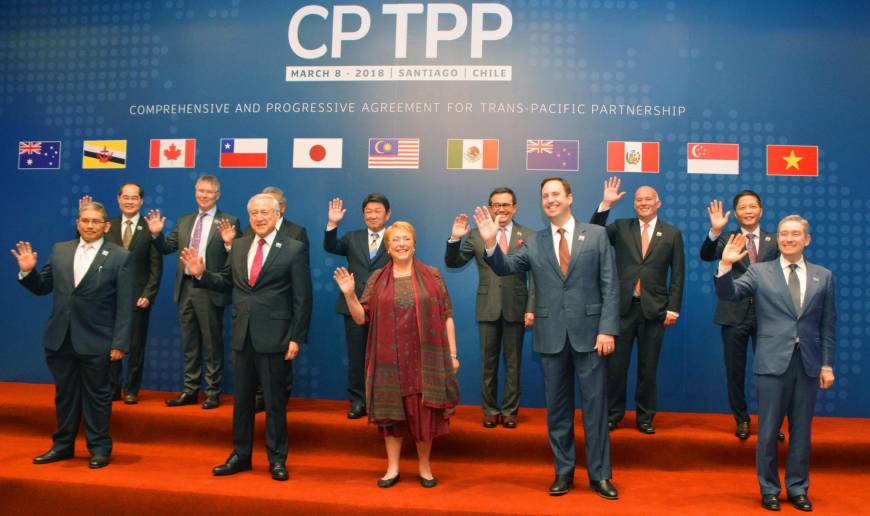 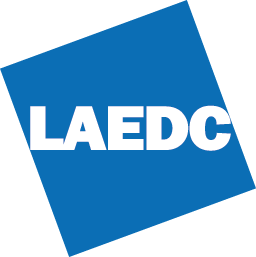 Los Angeles County Economic Development Corporation
NAFTA
TPP
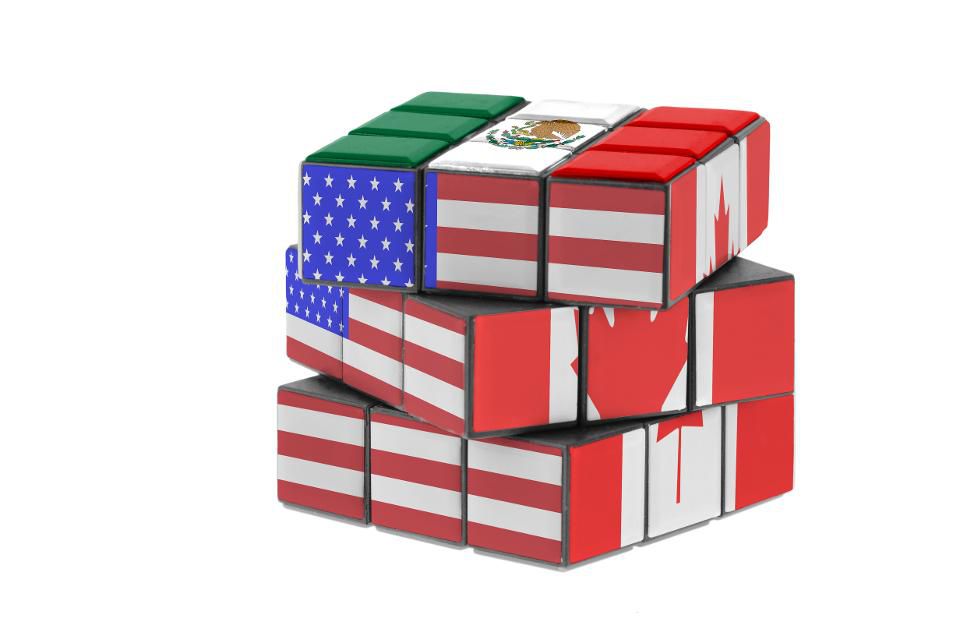 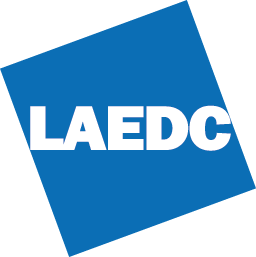 Los Angeles County Economic Development Corporation
Select LA
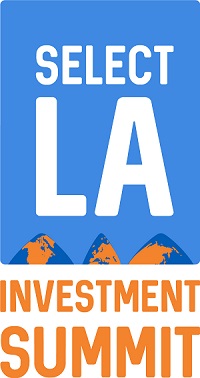 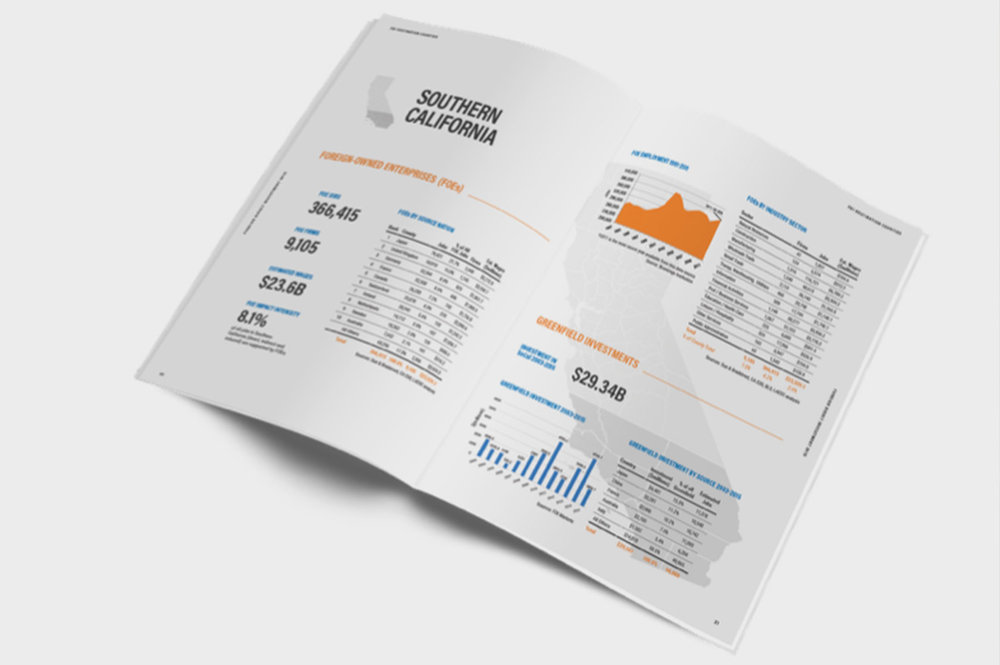 May 23-May 24, 2018
SelectLA.org
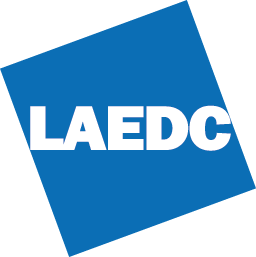 Los Angeles County Economic Development Corporation
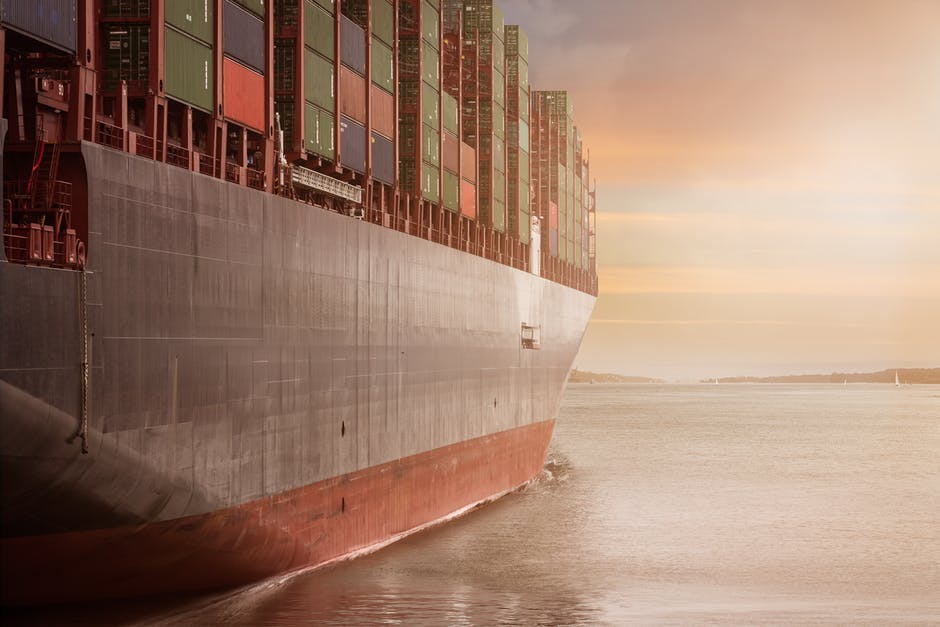 Thank You!
SOMJITA.MITRA@laedc.org
(213) 236-4881